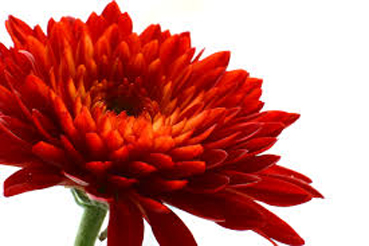 সবাইকে স্বাগতম
শিক্ষক পরিচিতি
আজিজুন নাহার
সহকারি শিক্ষক (বিজ্ঞান)
কৃষ্ণপুর ইসলামিয়া দাখিল মাদ্রাসা
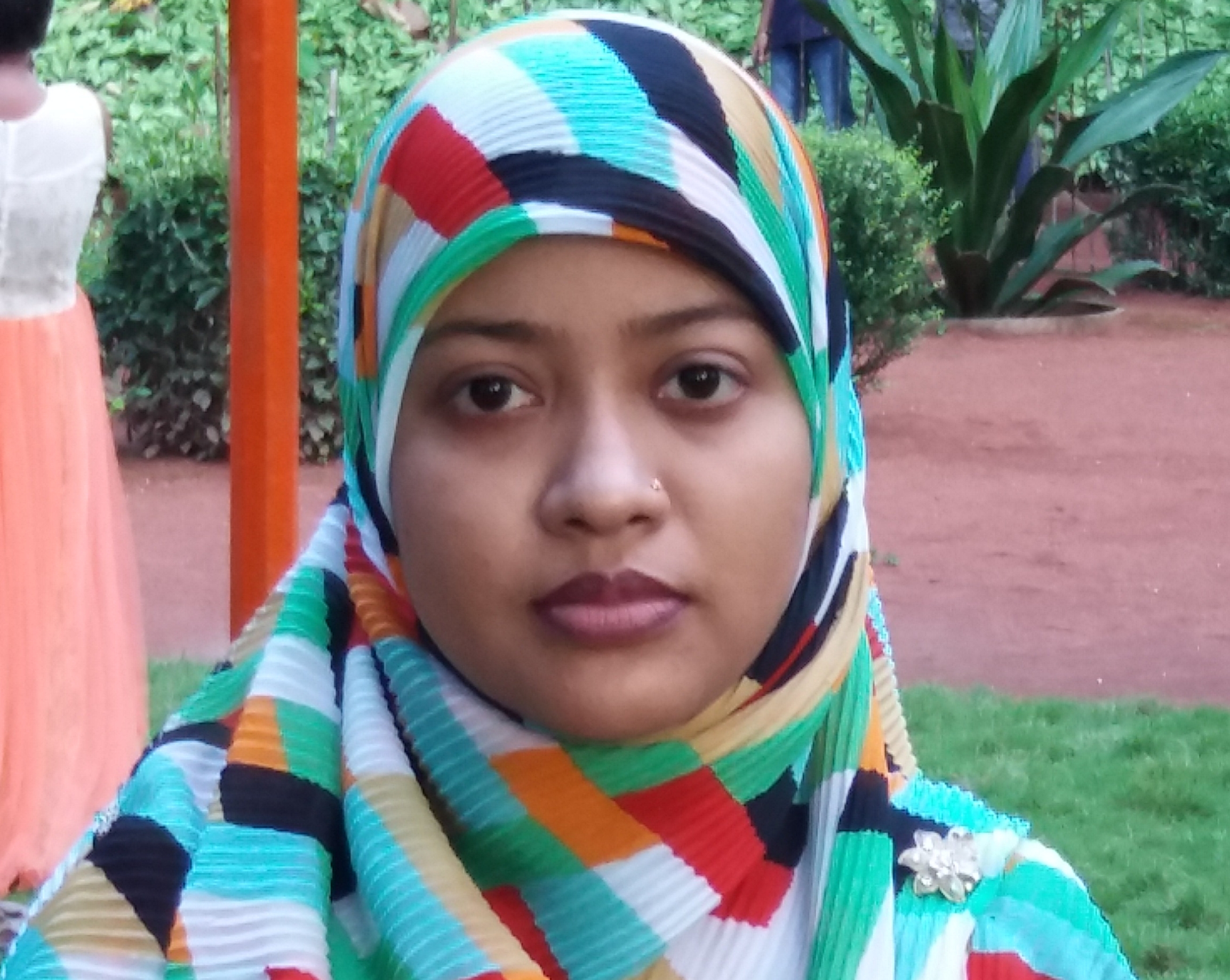 পাঠ পরিচিতি
শ্রেণিঃনবম
বিষয়ঃজীববিজ্ঞান
অধ্যায়ঃতৃতীয়
সময়ঃ৪৫ মিনিট
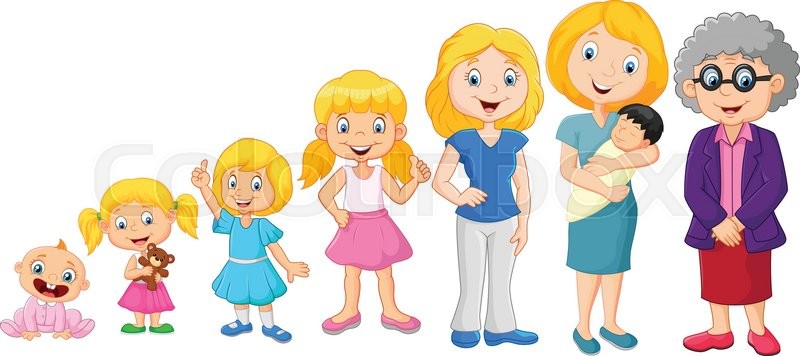 ছবিগুলো দেখ
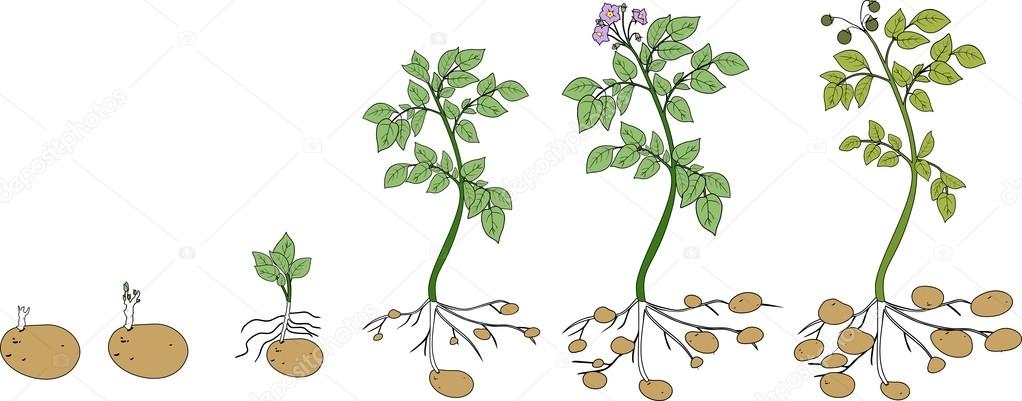 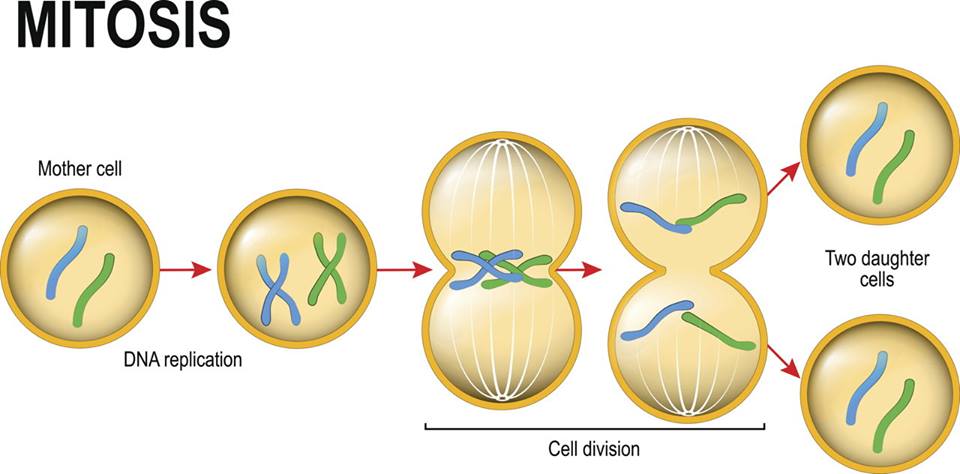 মাইটোসিস কোষ বিভাজন
শিখন ফল
মাইটোসিস কোথায় ঘটে বলতে পারবে।
মাইটোসিসের পর্যায়সমূহ বর্ণনা করতে পারবে ।
জীবদেহে মাইটোসিস কোষ বিভাজনের গুরুত্ব সম্পর্কে বলতে পারবে।
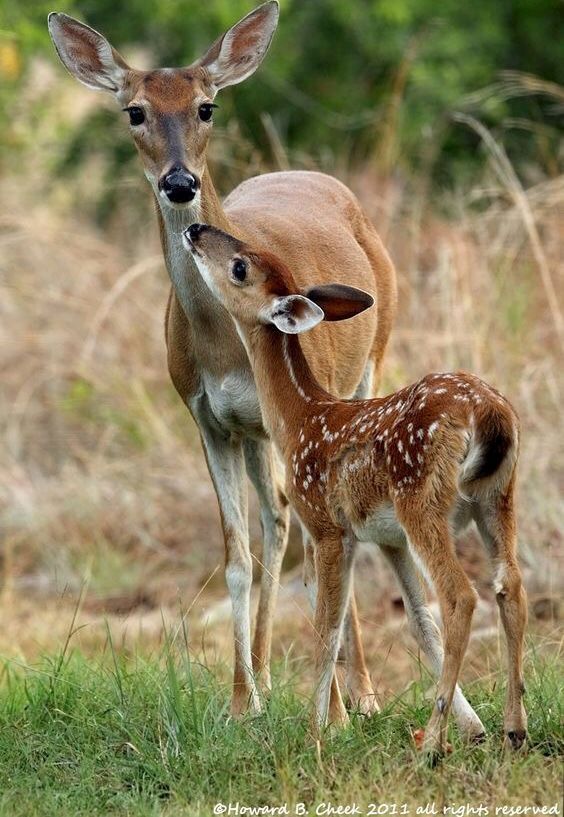 ছবিগুলো দেখ
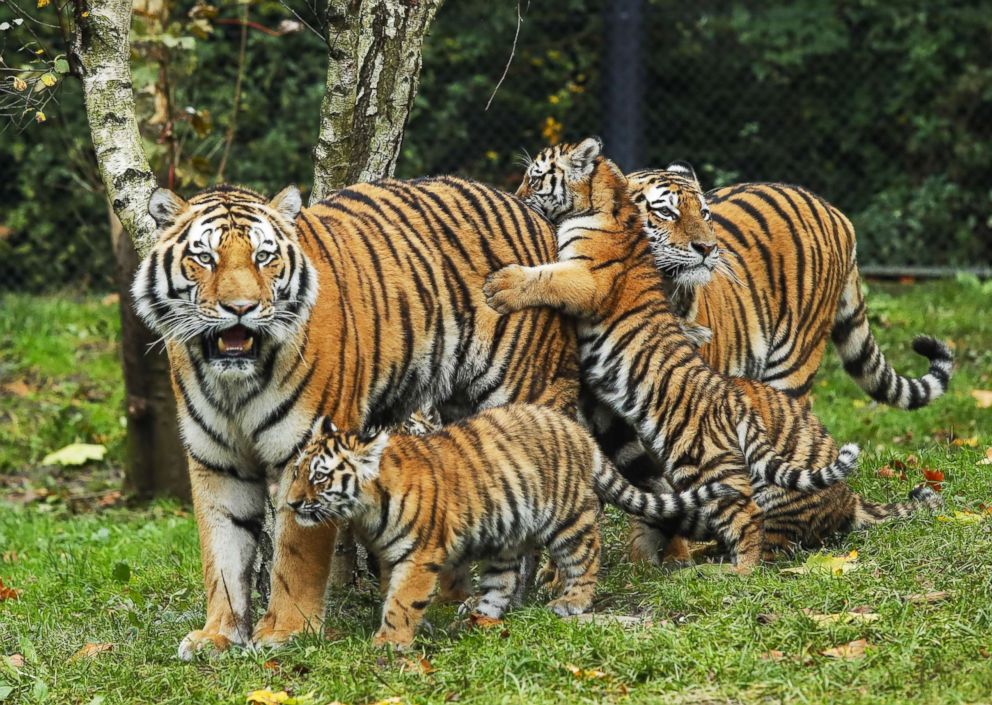 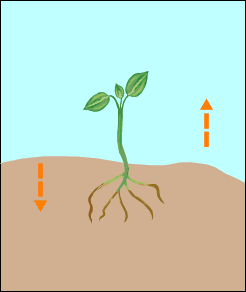 গাছটি কিভাবে বড় হচ্ছে
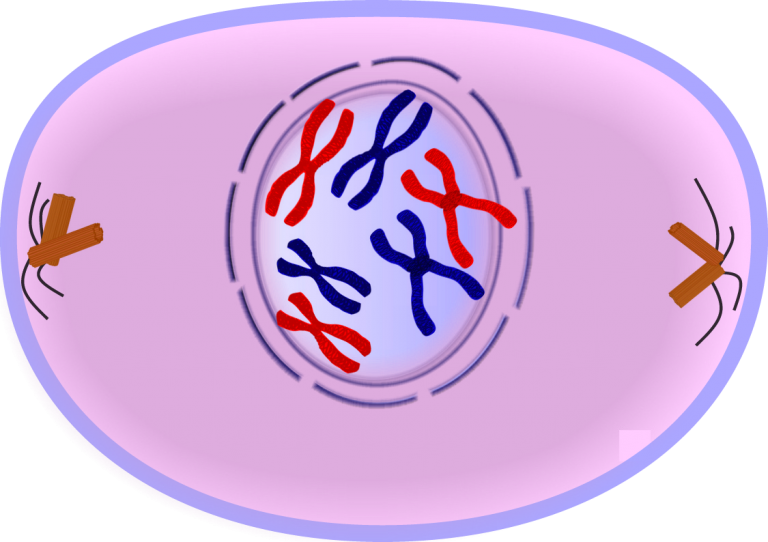 নিউক্লিয়াস
ক্রোমাটিন
সেন্ট্রোসোম
সাইটোপ্লাজম
প্রোফেজ
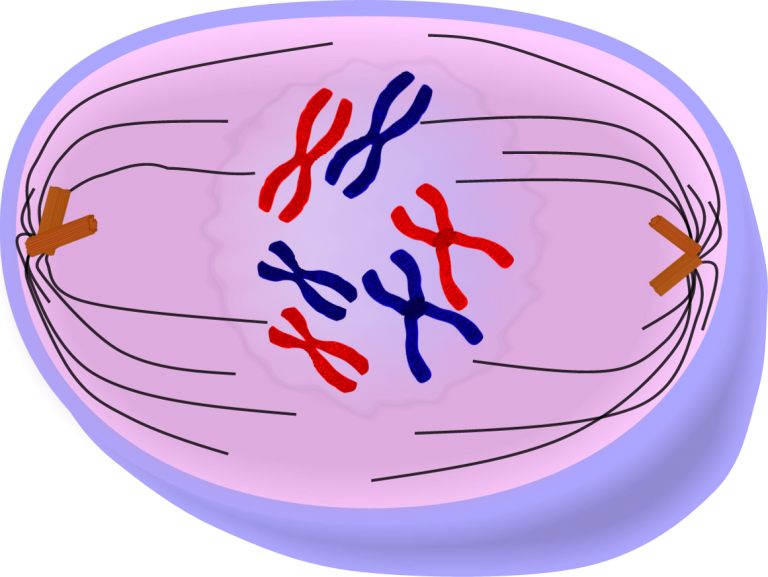 ক্রোমোজোম
সেন্ট্রোসোম
লুপ্তপ্রায় নিউক্লিয়ার মেমব্রেন
সাইটোপ্লাজম
প্রো-মেটাফেজ
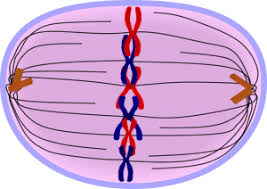 ক্রোমোসোমাল তন্তু
মেরু
বিষুবীয় অঞ্চল
ক্রোমোসোম
মেটাফেজ
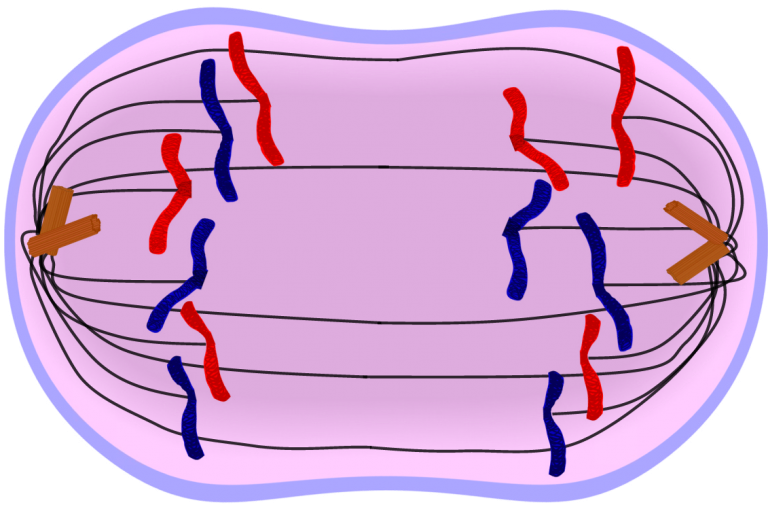 মেরু
অপত্য ক্রোমোজোম
অ্যানাফেজ
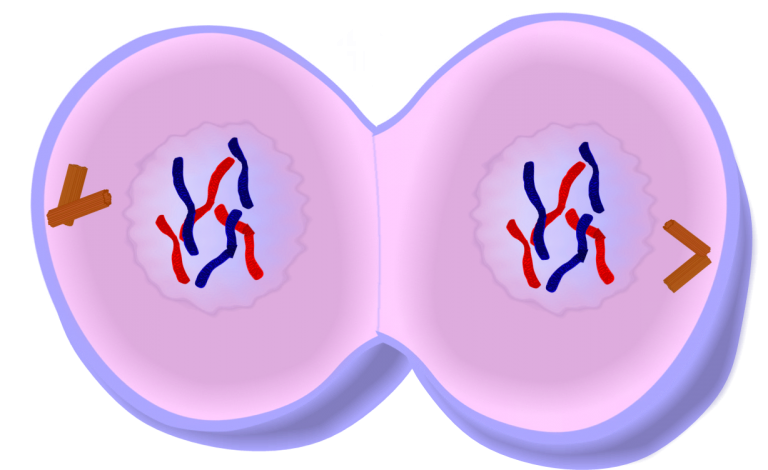 নিউক্লিয়ার মেমব্রেন
ক্রোমোসোম
কোষপ্লেট
টেলোফেজ
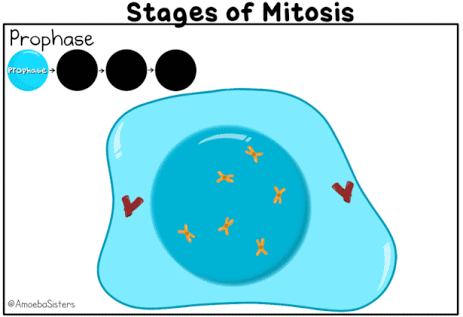 এসো একটি ভিডিও দেখি
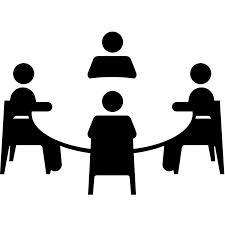 দলীয় কাজ
ক দল
প্রফেজ পর্যায়ের চিত্র অংকন করে বৈশিষ্ট্য গুলি উল্লেখ কর ।
খ দল
মেটাফেজ  পর্যায়ের চিত্র অংকন করে বৈশিষ্ট্য গুলি উল্লেখ কর।
মুল্যায়ন
মাইটোসিস কোথায় ঘটে?
ক্রোমোজোম সর্বাধিক খাট ও মোটা হয় কোন পর্যায়ে?
স্পিন্ডল যন্ত্র কোন পর্যায়ে অদৃশ্য হয়?
বাড়ীর কাজ
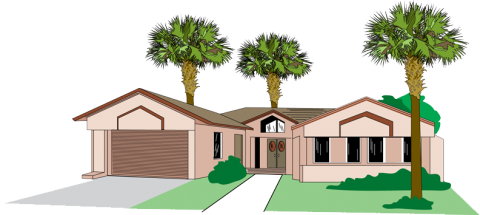 মাইটোসিসের প্রত্যেকটি ধাপের চিহ্নিত চিত্র অংকন করে বর্ণনা কর।
সবাইকে ধন্যবাদ
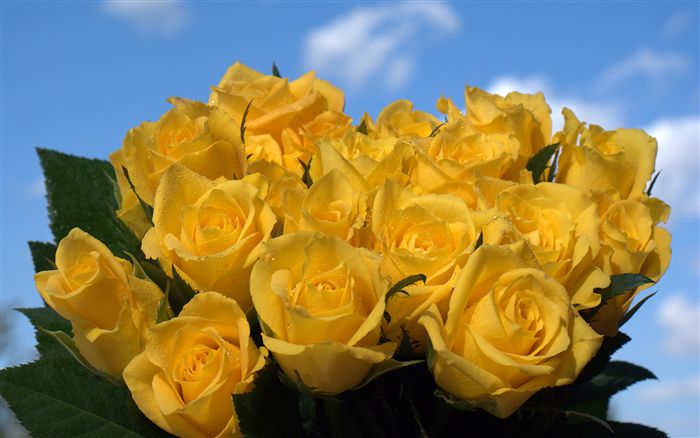